Úzkosti a deprese u dětí
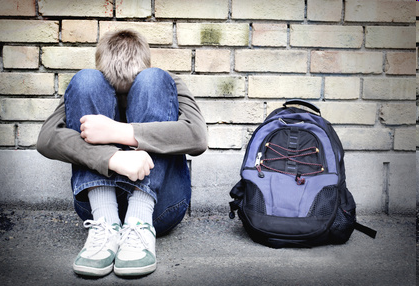 .
Úvod
Stavy úzkosti a deprese jsou psychickými poruchami, které v dnešní době postihují nejen dospělou populace, ale i děti.

Vliv rodinného a školního prostředí
Deprese postihuje 1 % dětí a 5 % dospívajících.
Příčiny
Sociální zázemí dítěte a současná situace
Častou příčinou bývá rozvod rodičů    (sebeobviňování dítěte za vzniklou situaci + strach, aby svým chováním situace ještě nadále nezhoršovalo)

Ztráta jednoho nebo obou rodičů

Nedostatek lásky ze strany rodiny

Nepřiměřené nároky na dítě, problémy ve škole, šikana apod.
Příznaky
Poruchy spánku, projevy regrese - vrací se k ranějšímu vývojovému stupni 

Pomočování (Enuréza) - výsledkem pomočování mohou být další psychické problémy, sociální handicap, pocity životní nepohody a méněcennosti. 

Nechutenství

Ztráta dosavadních zájmů

Zlostné, podrážděné, lítostivé chování, neschopnost z ničeho se radovat

Roztěkanost a pasivita ve škole
Prevence a léčba
Vytvoření klidného a pozitivního domácího prostředí
Vzniklé problémy řešit rychle, tak aby nedocházelo k dlouhodobému vystavování dítěte stresu
Psychoterapie
Jak odhalit depresi u dítěte
Říká: „Je mi to jedno“. „Nemám co dělat“, „Nic se mi nechce“ Znamená: Ztráta zájmu a potěšení 
Říká: „Jsem k ničemu“ Znamená: Ztráta sebeúcty 
Říká: „Nejde mi to“ Znamená: Podceňování se 
Říká: „To je moje chyba“, „Jsem zlý/á“, „ Stydím se“ Znamená: Pocity viny, studu 
Říká: „Rodiče mě nemají rádi“ Znamená: Ztráta lásky, pocit beznaděje 
Říká: „Nikdo mě nemá rád“ Znamená: Občasné myšlenky na smrt a sebevraždu 
Říká: Nedokážu to, je to moc těžké“, „Ničemu nerozumím“, „Nevím, nevzpomínám si“ Znamená: Potíže s pozorností, koncentrací a uchováním v paměti.